Soudy
Hubert Smekal
hsmekal@fss.muni.cz 
EVS441 Judicializace
22. září 2016
Roviny: soudy - politika
Roviny: soudy – aplikované právo
Ideální typ soudů
Nezávislý soudce aplikující
existující právní normu po
adversárním procesu
vydá dichotomní rozhodnutí
Zdroj (včetně následujících snímků): Shapiro (1986): Courts.
Logika triády
Základ politické legitimity
Snaha soudů o zachování zdání rovnosti

Důležitý prvek – Souhlas:
1) na normě
2) na soudci

Proč bych měl uposlechnout?
Způsoby řešení sporů(různý mix souhlasu a donucení)
Zprostředkovatel
Mediátor
Rozhodce
Soudce

Nástroje jednotlivých postav?
Právo a úřad namísto souhlasu
Rostoucí komplexnost
Neefektivní mít nová pravidla pro stejný druh vztahů
Kam jít? Papua – vlastník prasat („big man“) – proč?

Ale – destabilizační prvek:
Nutnost přesvědčit, že 2 vs 1 není nespravedlivé
Neutrální právo + neutrální soudce
Soudy a mediace
Nejlépe když předmět sporu dělitelný (oko za oko?)
Výhody?
Většina „případů“ – hrozba soudem
Soudy drahé a pomalé
Sociální kontrola (trestní právo)
Nezávislý soud (?)
Preexistující norma (?)

Soudnictví a správa – upevnění kontroly
Soudní tvorba práva
„Judicial behavioral“ studie

Odvolání
Proč? (Hierarchie - informace, kontrola)
Ústavní soudnictví
Koncentrované
Rozptýlené

Předběžné
Následné

Abstraktní
Konkrétní
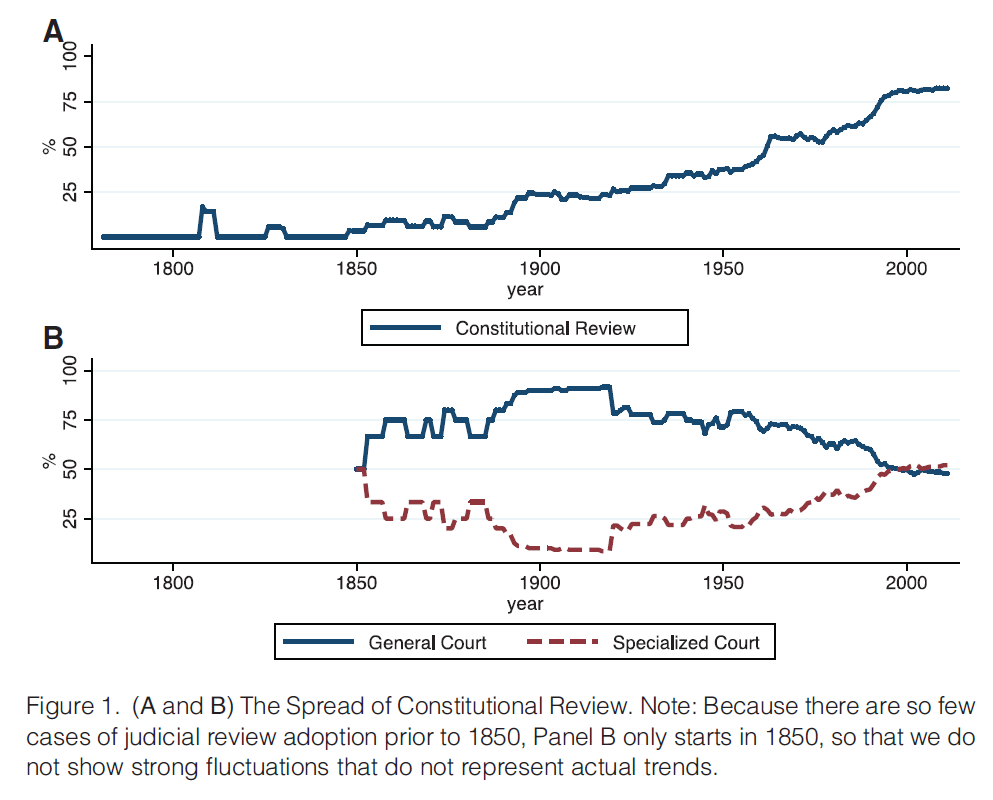 Ginsburg – Versteeg 2013, JLEO